Instructions
Remove this slide 
Instructions only!
Read the purpose of each slide 
Be sure to include everything in bold on the slide.
Delete all instructional slides. You only need your completed slides
Make this plan yours customize and include information that helps you tell your story!
Read notes section for what to include in your remarks!
[1: Name of Business]
Remove this slide 
Instructions only!
[Speaker Notes: Include in Remarks
Business name
Your name
Slogan*]
[Name of Business]
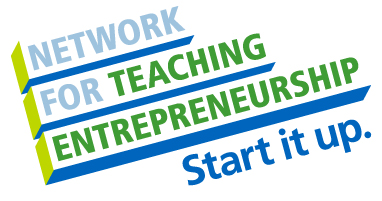 [2: Problem/Unmet Need]
Remove this slide 
Instructions only!
[Speaker Notes: Engaging description of the problem or unmet need that your business will fulfill]
[Problem/Unmet Need]
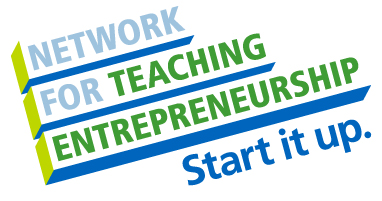 [3: Solution/How Business Fills Need]
Remove this slide 
Instructions only!
[Speaker Notes: Engaging description of how your business solves the problem or unmet need
Explanation of how you came up with your business idea*
Engaging description of your products features and benefits*]
[Solution/How Business Fills Need]
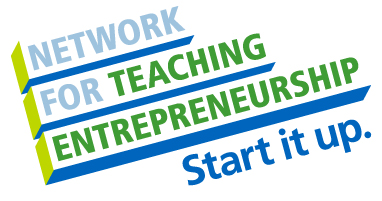 [4: Mission and Social Impact]
Remove this slide 
Instructions only!
[Speaker Notes: The mission statement for the business that provides a guiding vision for the company, and summarizes the problem/solution slides.
An engaging description of how the business plans on integrating socially responsible practices into your business model.
Explanation of how you came up with your business idea*
Engaging description of your products features and benefits*]
[Mission and Social Impact]
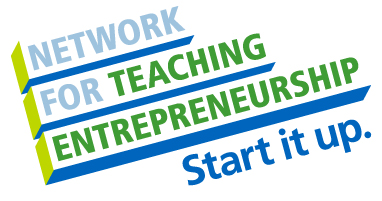 [5: Description of Product/Service]
Remove this slide 
Instructions only!
[Speaker Notes: Engaging description of your products features and benefits
Explanation of how you create your product or deliver your service*
Testimonials from people who have used your product or service*]
[Description of Product/Service]
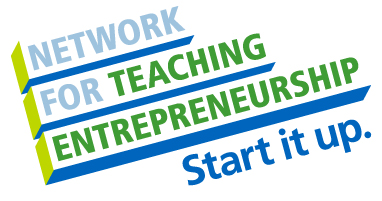 [6: Business Model]
Remove this slide 
Instructions only!
[Speaker Notes: Definition of one unit
Compelling explanation of how you would be able to put your business plan into action if given the chance (production process or how to  acquire and retain customers)
COGS or COSS
EOU
Explain what your biggest/most important fixed and variable expenses.
Breakeven Units]
[Business Model]
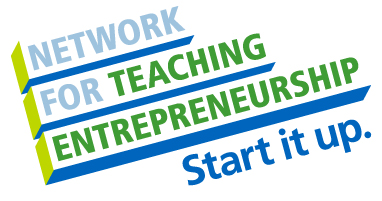 [7: Market Analysis]
Remove this slide 
Instructions only!
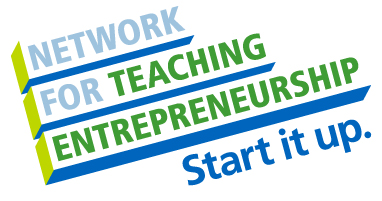 [Speaker Notes: The name and size of your industry
Description of consumers in your target market segment; organized in the chart by demographics, geographics, psychographics, and buying patterns
The size of your target market; using the funnel to organize your market research data. Reminder: 
Total Population should include EVERYONE who is a potential customer and/or lives in a specific geographic area, and should come from your secondary research.
Target Market Population is the number of people in the identified target market segment within the Total Population.
Market Size should be a percentage of the Target Market Population based on your primary research.
Customer surveys and  other market research*]
[Market Analysis]
Total Population
Target Market Size
[value]
Target Market Population
Market Size
(based on
survey)
[value]
[value]
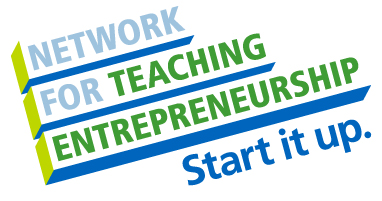 [8: Marketing and Sales]
Remove this slide 
Instructions only!
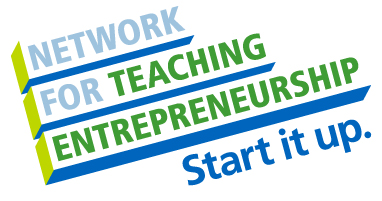 [Speaker Notes: Description of all promotional methods, and explanation of why each method  will appeal to you target market
Description of all selling strategies and platforms and explanation of why each strategy  and platform will be effective]
[Marketing and Sales]
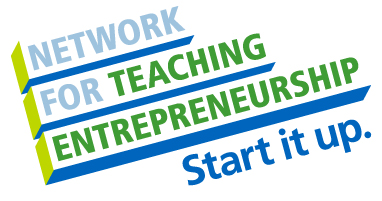 [9: Competition]
Remove this slide 
Instructions only!
[Speaker Notes: Description of your direct AND indirect competitors’ strengths and weaknesses.
Clear description of your competitive advantage and how it “corrects” what your competitors don’t do well
Testimonials from people who have used your product or service*
Complaints from people who have used your competitors’ product or service*]
[Competition]
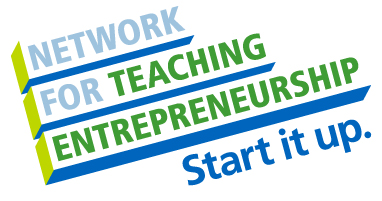 [10: Qualifications]
Remove this slide 
Instructions only!
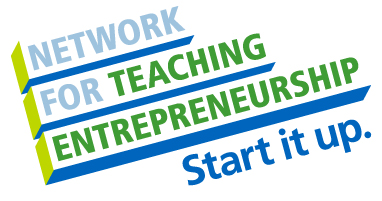 [Speaker Notes: Compelling explanation of your relevant accomplishments, group affiliations, leadership positions, and past experiences which will convince judges you’re capable of staring and running your business]
[Qualifications]
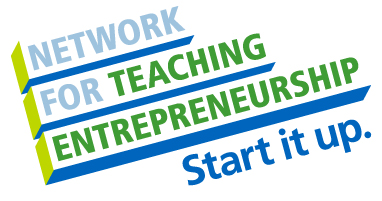 [11: Sales Projections]
Remove this slide 
Instructions only!
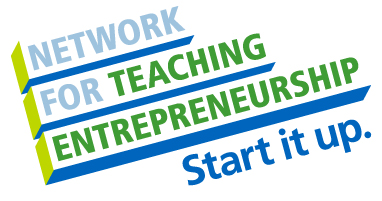 [Speaker Notes: Explanation of how you estimated your sales figures (market analysis, maximum capacity, breakeven units, and seasonality)]
[Sales Projections]
Gross Revenue
$[value]
Net Profit
$[value]
Total Units
$[value]
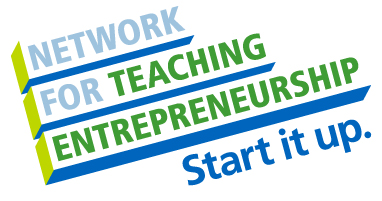 [12: Start-up Funds]
Remove this slide 
Instructions only!
[Speaker Notes: Explanation of the materials and capital needed to start your business
Explanation of why your business is a good investment opportunity]
[Start-up Funds]
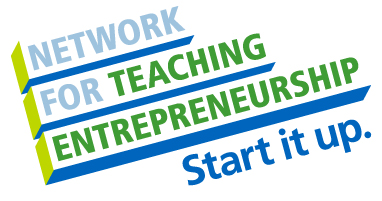 [13: Future Plans]
Remove this slide 
Instructions only!
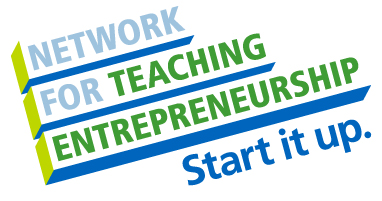 [Speaker Notes: Compelling explanation of your future plans that shows investors you understand the opportunities for growth in the long term.]
[Future Plans]
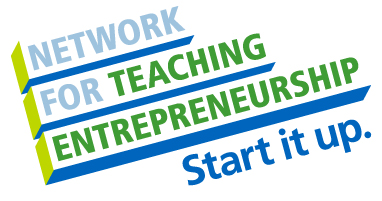 [14: Name of Business]
Remove this slide 
Instructions only!
[Speaker Notes: Business name
Your name
Slogan*]
[Name of Business]
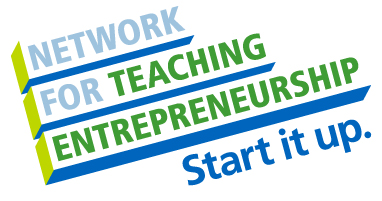